Genogram/ Cultural GenogramLydie CacoujatClinical Lead – Systemic Practice Lead
06/09/22
How do you define a family? Systemic Perspective
A family is  a system as it is composed of different parts who are connected, that system as rules, boundaries, people have roles and those create patterns that enable it to function. A change in one part of the system will be experienced in other parts of the system.
A family consists of the entire kinship network of at least three generations, both as it currently exists and it has  evolved through times.
Those who are tied together  through their common biological ,legal, cultural and emotional history and by their implied future together ( Carter & McGoldrick 2005).
Historical Development
The term family diagram was proposed by Dr Murray Bowen sometime before 1978. “The family diagram generally replaced hard to read written material. It went far beyond ordinary genealogy to include items considered essential by the theory. Later the family diagram was misinterpreted as being synonymous with genealogy and was incorrectly called genogram” (Kerr, M & Bowen, M., 1998, p. 374) In 1985 a study published by McGoldrick and Garson standardised all the symbols which are still used today.
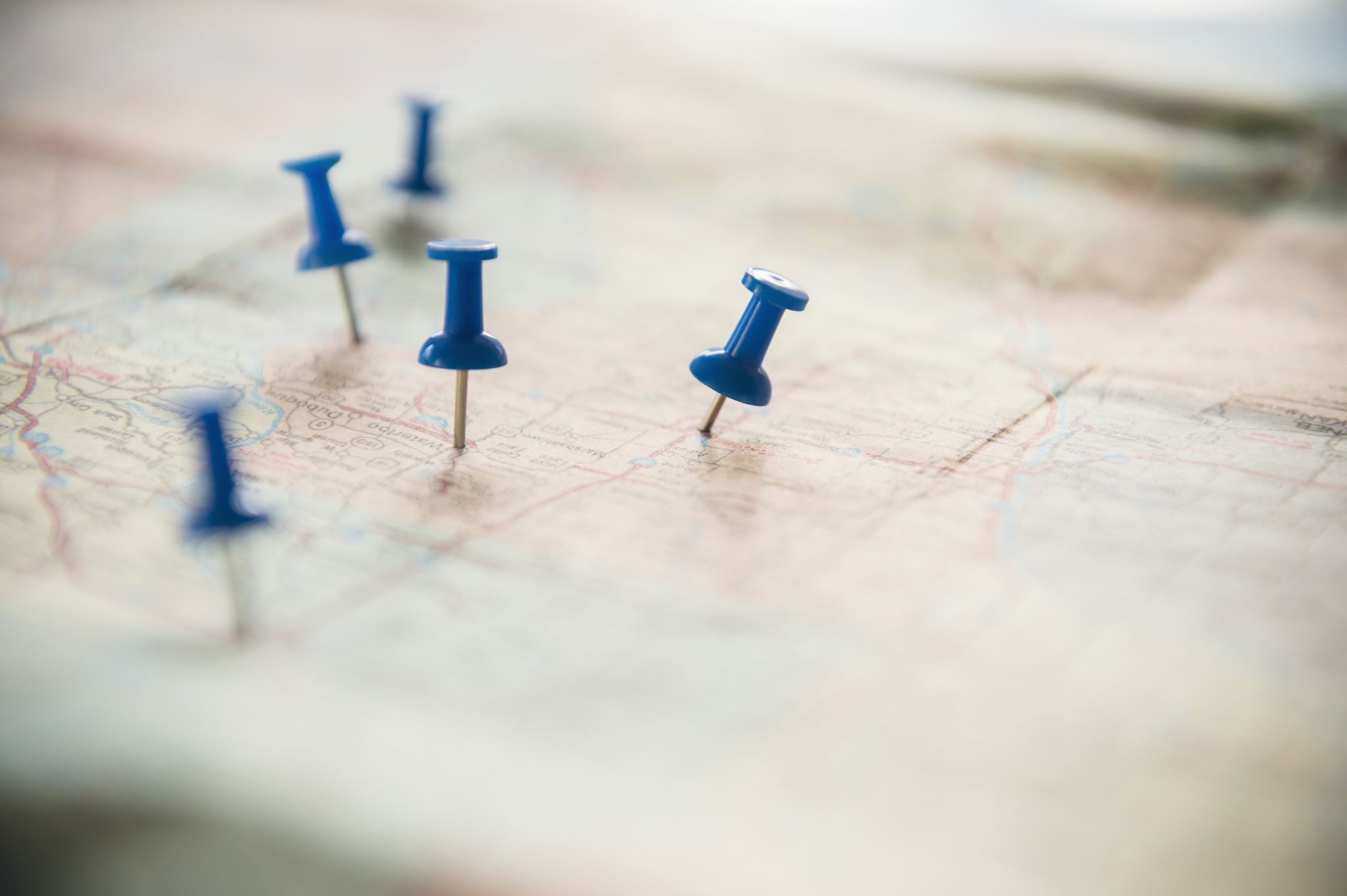 Genograms: Mapping Family Systems
Genograms has been established as a practical framework for understanding family systems.
 record information about family members and their relationships over at least 3 generations.
 allow you to map the family structure clearly and to note and update the map of the family patterns of relationships and functioning.
make it easier for practitioner to keep  in mind the complexity of a family’s context, including family history, patterns and events that  may have  ongoing  significance for the family.
Help practitioner to think systemically about how events and relationships in the lives of the family they are supporting are related to the patterns of health and illness, safeguarding concerns…
Cultural Genogram
promotes cultural awareness and sensitivity. In addition to pay attention to our own stories- to take a reflexive position (Hardy and Laszloffy ( 1995)
This is a tool that captures more than the story of who is who but also captures stories of culture, class, education, sexuality, etc. etc. etc. The Falicov (1995) paper challenges us to have ‘an attitude of interest’- be curious
This fits well with our new practice model – relational social work / cultural competency
LBWF is multicultural and this is represented within its workforce
Social Graces:Social GGRRAAACCEEESSS (SG) is an acronym by Burnham and Hall- SG stands for the aspects of a person’s identity.*facilitating thinking, curiosity about the influences of social differences/power /similarities and differences* promote self reflexivity*aspects of SG are interwoven, in flux and moving, with aspects coming to the foreground or going into the background* in/visible- un/voiced
Genogram as a visual tool- Different meanings in different contexts
In context of an assessment -Creating  Genograms
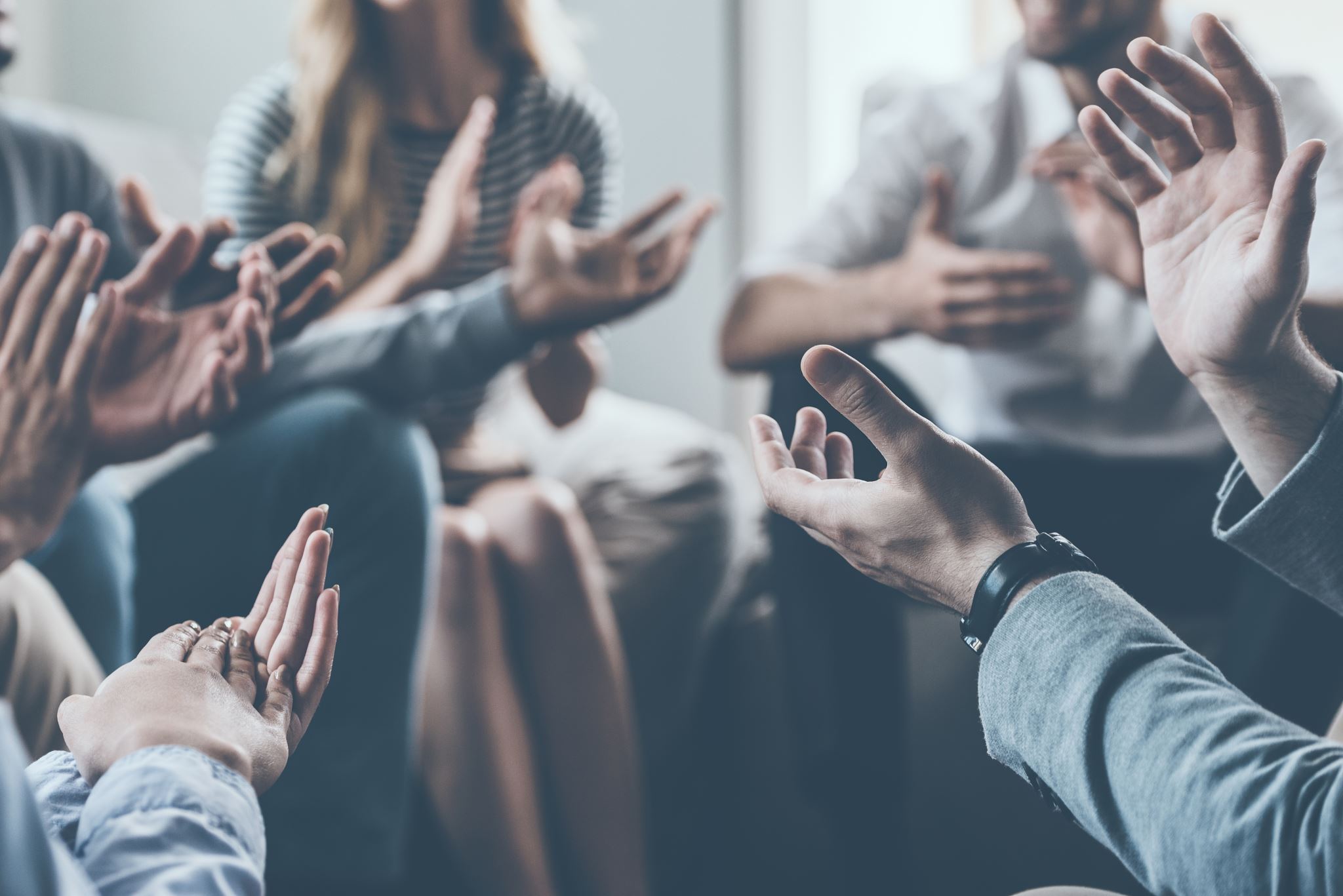 Emotional Postures – preparing ourselves for entering a relationship/ readiness to start the work
Glenda Fredman( 2007)

Posture of mobilisation- Defensive, ready for action, 
vigilant of threat, ready to defend.

Posture of tranquillity- Actively listening, being curious, creating and reflecting. 

How do you to attend to your own ‘Emotional Posture’? 
How do you able to attend to the ‘Emotional Posture’ of the family member/s you were working with?
Emotional postures and Embodiment
Emotional Postures
Embodiment
Thinking about the families emotional posture, how might you support the family when drawing a genogram ?
Thinking about your own embodiment, how can you support the family when drawing a genogram?
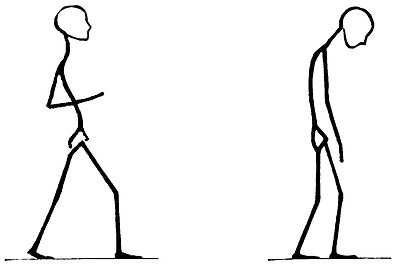 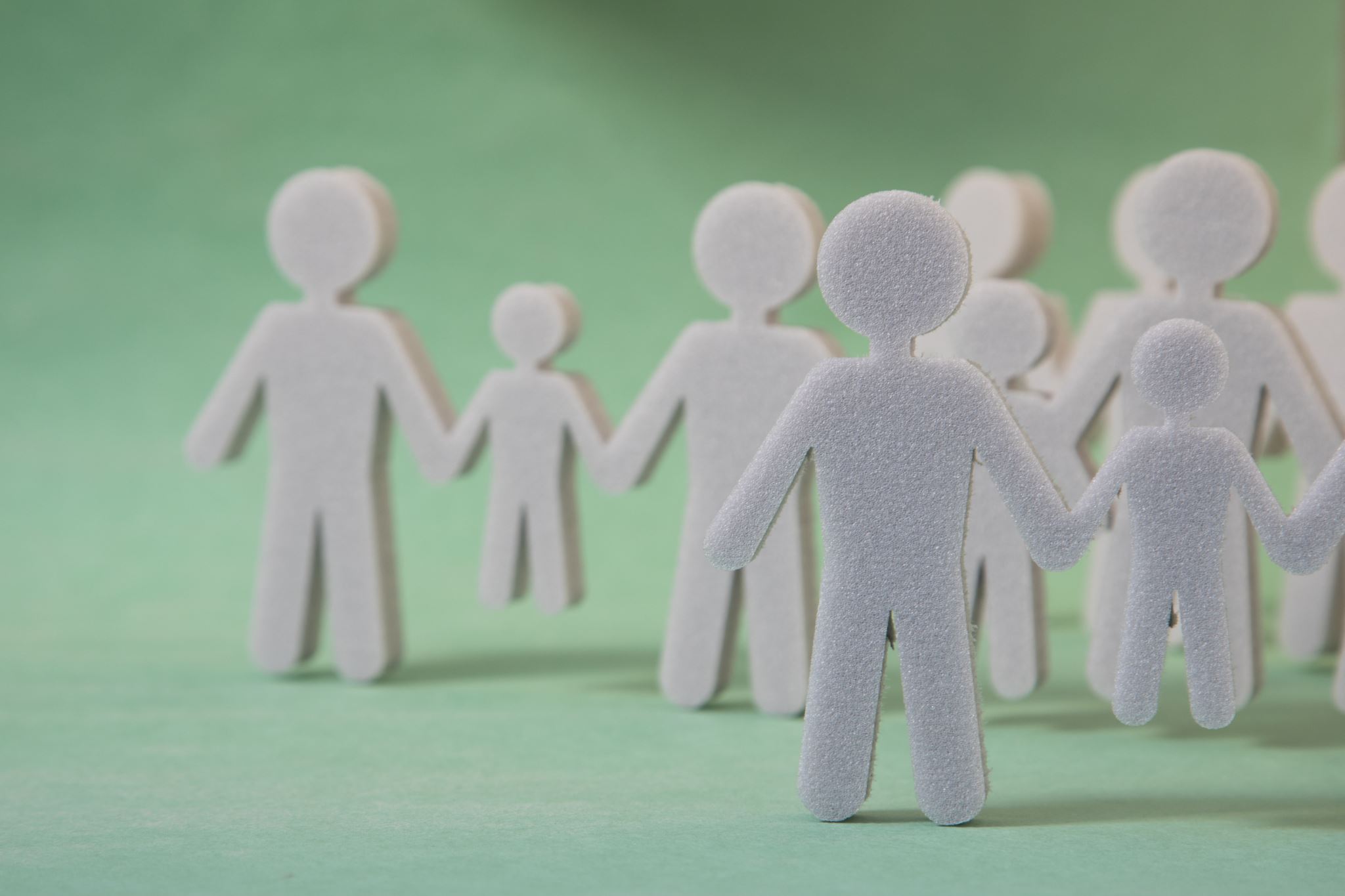 Understanding current and historical context of the family
Family repeat themselves. What happens in one generation will often repeat it self in the next- the same issues tend to be played out from generation to generation , though the actual behaviour may take a variety  of forms- Bowen Multigenerational transmission of family patterns ( family scripts).
The hypothesis is that  relationship  patterns in previous generations may provide implicit models for family functioning in the next generation. On the genogram , we explore patterns of functioning , relationship and structure that continue or alternate from one generation to the next.
Mapping the family structure
The drawing  needs  to confirm  certain rules so that  all practitioners have the same understanding  of the genogram language
The map is the construction of squares, circles and triangles representing  people and lines delineating their relationships.
Demographic information - getting the facts- use of social graces
They are not limited to family members, friends, religious leaders, animals etc. are often added
Genogram Symbols
Example of a Genogram
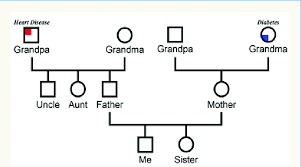 Genogram – relationships
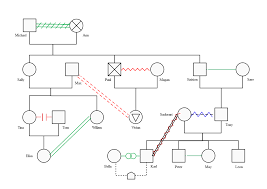 Keys:
Symbols- descriptions
Missing information
Information is always missing from genograms but what information is missing in itself may give clues to family secrets, cutoffs and so on.
Or sometimes the family do not have that information eg slavery, being adopted
Tracking family patterns
It may be useful to create different genograms to show different kinds of information, perhaps one for basic demographics, one ofr relationship patterns, one for patterns of the family creativity and dysfunction , one for the family’s community connections , and to provide snapshots of key points in the family’s history.
Relationship questions
There are many relationship questions you may want to ask to beging to get an understanding of the family such as:
Are they family members that are close/distant?
Who helps out when help is needed?
In whom do family members confide?
Is someone missing in the genogram that you consider family but they are not blood related?
Is someone missing in this genogram that you do not want to mention / be in the genogram?
Discussions
1) Reflections( 3mins) - the group to listen and to pay attention to their own resonances. 
Karen and Lydie to reflect on theory. To make connection to social work practice 
What are the resonances for Karen ?

2) Group to reflect on Karen and Lydie’s reflection – 3mins
Activity – Personal Genogram
Choose a partner to work with for the whole session.
This exercise is to be done in two halves, EACH having an 20-25mins.
Draw your genogram-Focusing on your family of origin.
3 generations (if poss.)
Identify different cultures 
Get as much detail down as you feel able to
Activity- QUESTIONS TO CONSIDER
What were the stories told about change in your family of origin?
What were the migration patterns?
How were the gender roles defined?
What significance does race, skin colour and hair play within the family?
What were the negative & positive stories around beliefs and values i.e. education, money, sex, marriage, race, class, disability etc?
What were the issues of conflict that divided members in your family?
A) What prejudices does your family have about itself?
B) What prejudices do/did other families have about your family?
C) What prejudices do/did your family have about other families?
Questions to the group
TO END
What is the significance of your family stories on you as a practitioner?
(Do this in the pairs and then use it as part of the whole gr)oup discussion)

Self care - can contact me after the workshop if needed
References
John Burnham, (2005), Relational reflexivity: a tool for socially constructing therapeutic relationships: The Space Between: Experience, Context, and Process in the Therapeutic Relationship: Karnac, 1-17 
 John Byng-Hall, (1995), Creating a secure family base: Some implications of attachment theory for family therapy: Family Process, Vol. 34, 45-58 
John Byng-Hall (1995) Chapter 1 secure enough to improvise, in Rewriting Family Scripts: Improvisation and Systems Change, Guildford Press New York 
 Kenneth Hardy & Tracey Laszloffy (1995) The Cultural Genogram: Key to Training Culturally Competent Family Therapists, Journal of Marital and Family Therapy, Vol 21, No 3, 227-237 (not given out in 2010) • Russell Haber, (1994), Response-ability: therapist’s ‘I’ and role: Journal of Family Therapy, 16, 269-284 
 Inga-Britt Krause (2002) Culture and System in Family Therapy: Karnac, London, New York
  Barry Mason, (1993), Towards positions of safe uncertainty: Human Systems: The Journal of Systemic Consultation and Management, Vol. 4, 189-200 
McGoldrick, M., Gerson. (1985) Genograms in Family Assessment, New York, Norton & Co.
 McGoldrick, M., Gerson, R., Shellenberger, S. (1999) GENOGRAMS-Assessment and Intervention (2nd Ed) W.W. Norton & Company, New York, London